WSR - 88D Characteristics of Significant Tornadoes in New York and New England
Lance Franck
University of Massachusetts Lowell

Hayden Frank
NOAA/NWS/Weather Forecast Office, Taunton Massachusetts
This study utilized WSR-88D Level II Data to examine the characteristics of significant tornadoes over the New York– New England area, dating back to 1995. 

Some of the radar features studied included: 

 The Mesocyclone
 Gate to Gate Shear
 Storm Mode

The authors also examined:

 Climatology
 Three cases in-depth
 The Long Island & Block Island (non-significant) tornadoes  
     of  Aug 10th, 2012
Climatology
A significant tornado is defined as having a rating on the Fujita Scale or Enhanced Fujita Scale (Feb 2007) of F2/>.

In the seventeen year period between 1995 and 2011, thirty-eight significant tornadoes occurred over this area, resulting in 7 fatalities and 421 injuries. 











              Significant tornado tracks between 1995 and 2011 (SPC)
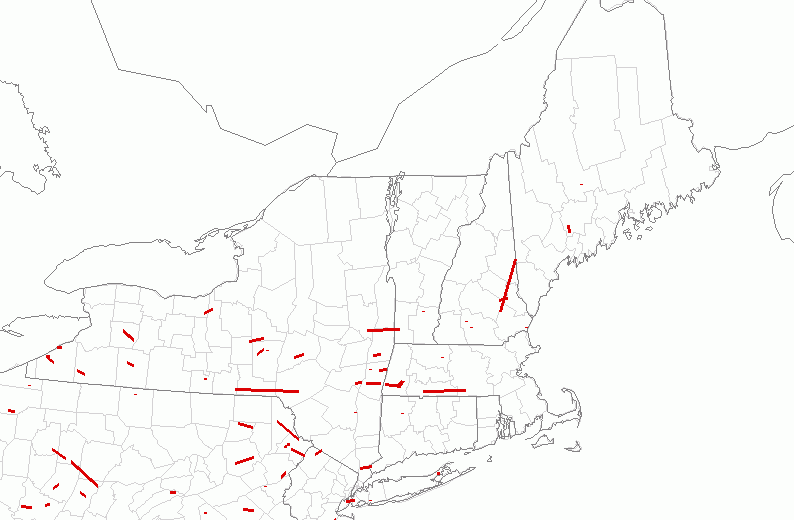 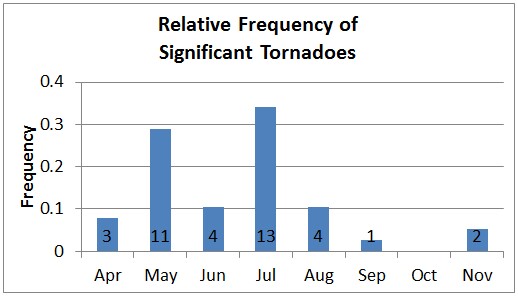 The majority of tornadoes occurred during the months of May & July, between 19Z and 23Z (3 to 8 PM E.D.T.)
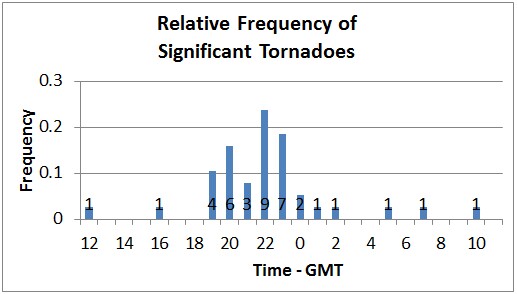 The Mesocyclone
A storm-scale vertical column of rotating air that
     develops in the updraft of a severe thunderstorm. 
     It covers a much larger area than the tornado that 
     may develop within it. It is the hallmark of a supercell.

Does it meet Mesocyclone criteria?

 At least ten-thousand feet (KFT) in depth.
 Persisting for at least two concurrent volume scans
     (about 10 minutes).
 Diameter of 5 miles or less.
 Rotational Velocity of at least 25 knots.
Example of a Mesocyclone.
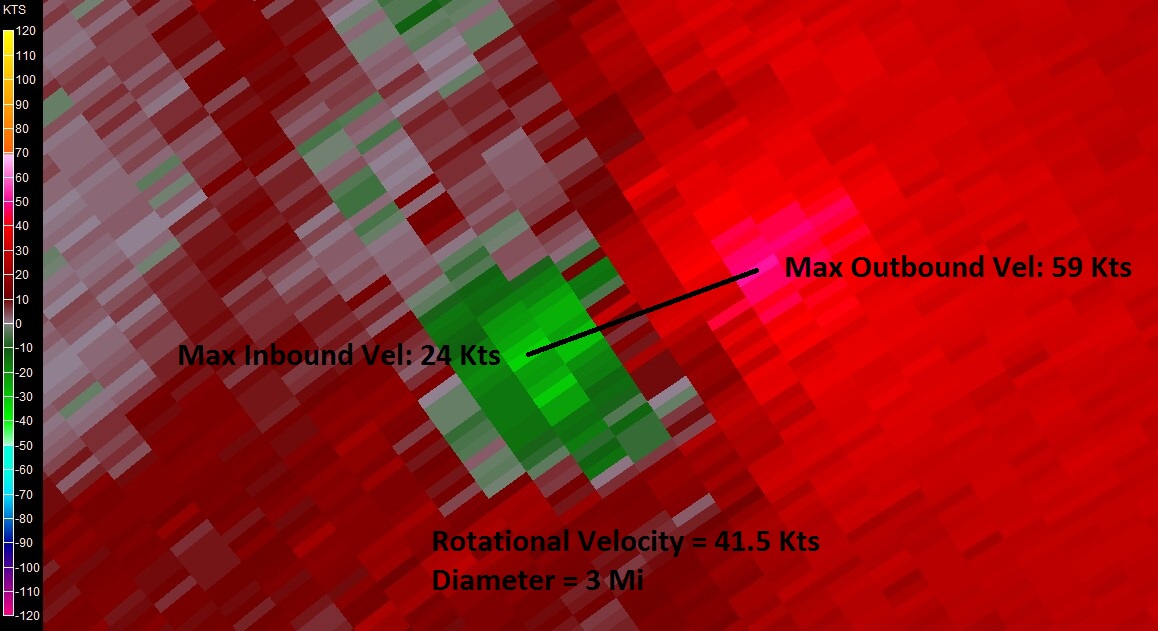 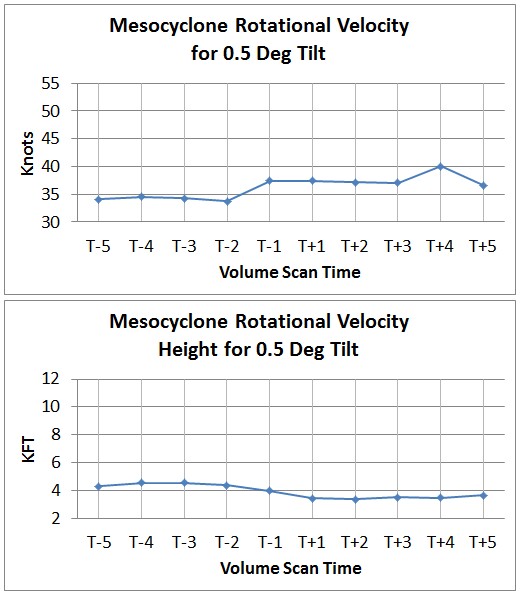 Velocity increases from T – 2 to T – 1; Height decreases.

Velocity – Height Correlation Coefficient  =  -0.84
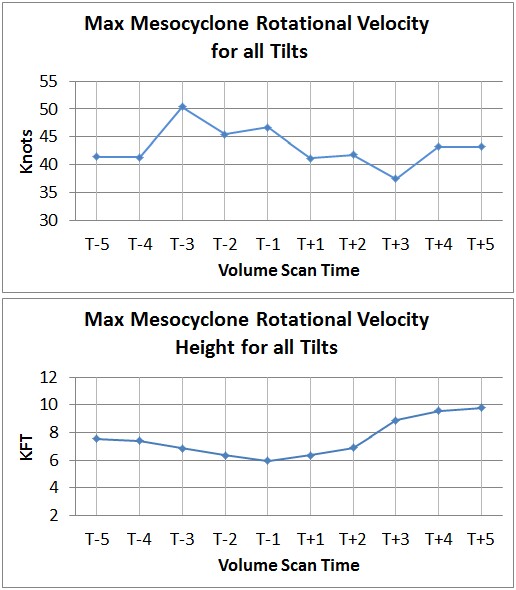 At least three elevation angles were used up to 20 KFT.
Maximum Velocity at T – 3;  Minimum Height at T – 1.
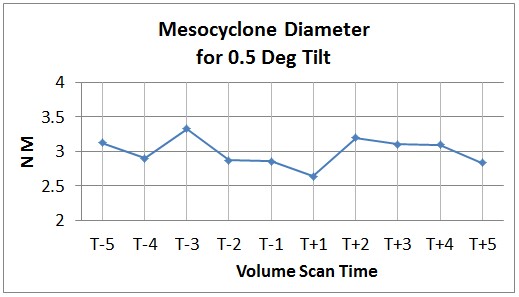 Diameter ranged from 2.5 to 3.5 miles. 

Diameter consistently decreased from T – 3 to T + 1 
(about 0.7 miles).

Similar (but much smaller) pattern from T + 2 to T + 5.
Gate to Gate Shear
A velocity measurement taken at the point where the
    greatest inbound and outbound velocities exist adjacent
    to each other (pixel to pixel).

It is used to determine whether or not a Tornado Vortex   Signature (TVS) is present.

Does it meet TVS criteria?

 At least several thousand feet deep.
 Persists for at least two concurrent volume scans.
 Gate to Gate Shear dependent on range from radar:
		          
		          ≥ 90 knots for range < 30 miles.
                ≥ 70 knots for  30 ≤ range ≤ 50 miles.
Example of Gate to Gate Shear.
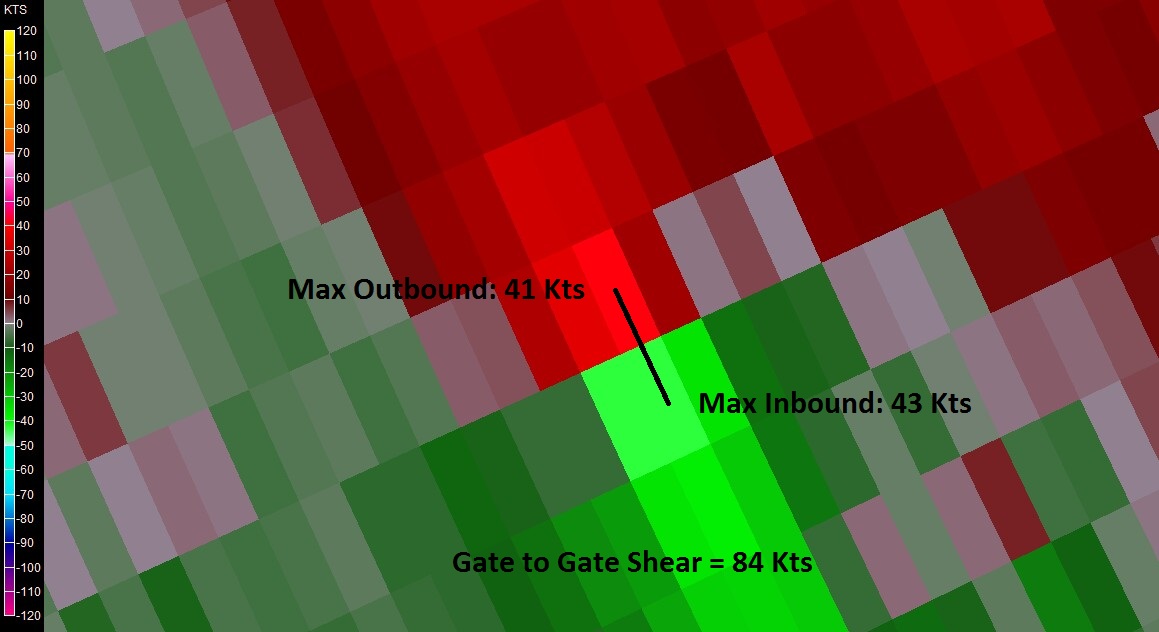 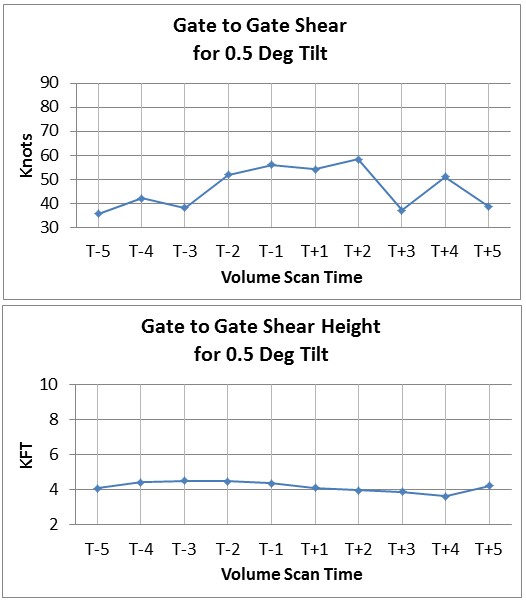 Gate to Gate Shear increased from T – 3 to T – 1. 

Unlike the Mesocyclone, Velocity – Height correlation absent.
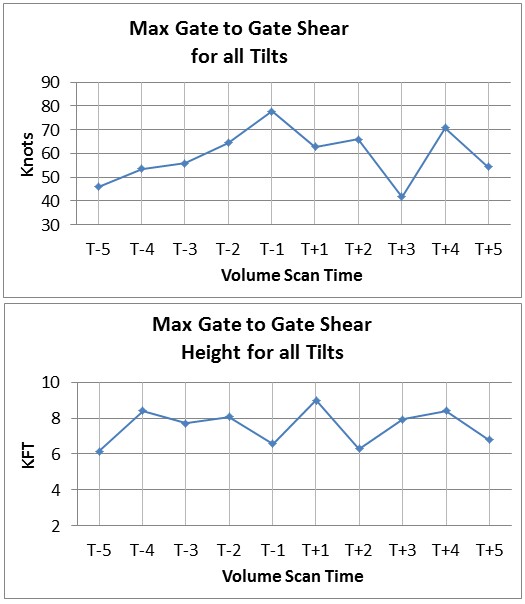 Velocity increased 30 knots from T – 5 to T – 1.

Maximum Velocity = 78 knots (T – 1).
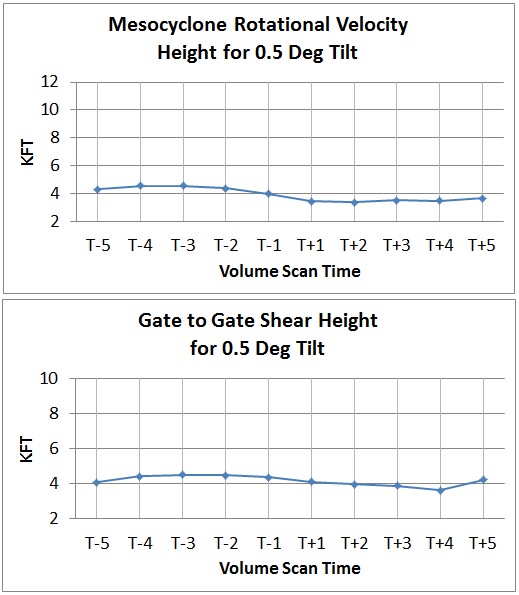 Strong correlation between Mesocyclone Height and 
Gate to Gate Shear Height at lowest elevation angle:

 Correlation Coefficient  = 0.78
Storm Mode
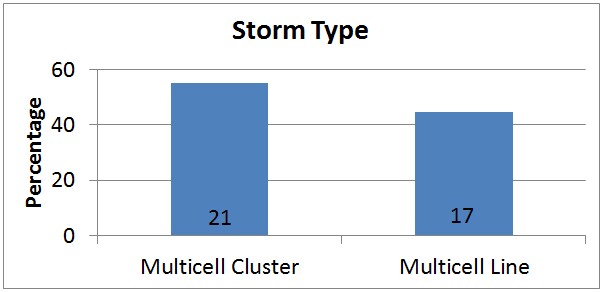 Multicell Clusters were slightly more prevalent.
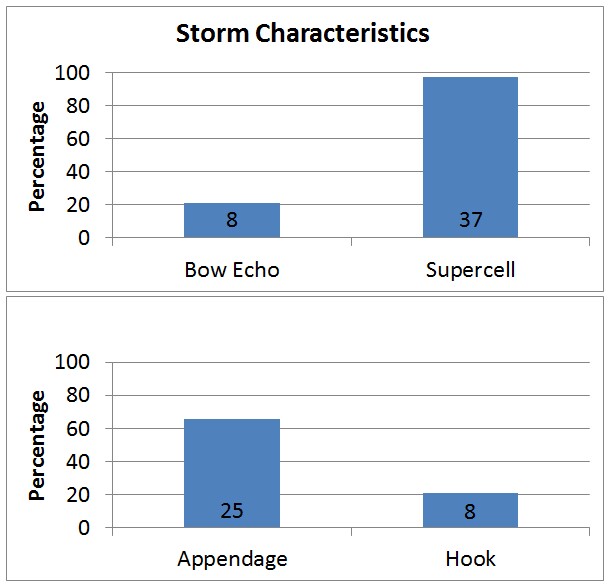 Low-Topped Supercells were observed in only 2 Cases.
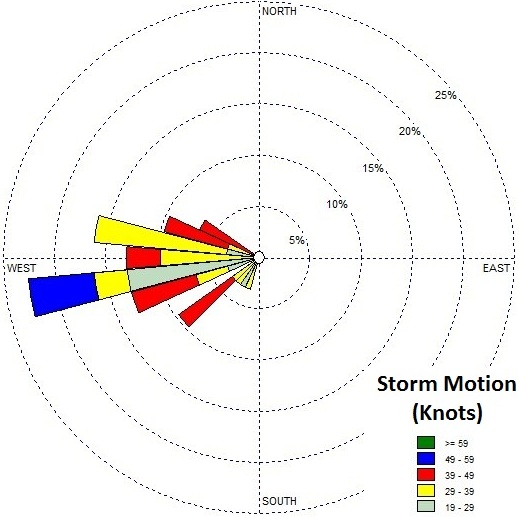 (WRPlot View)

Storm Motion plotted on a compass rose. 

 Range: 250 - 290 degrees / 25 - 45 knots.
The Cases
The June 1st, 2011 Westfield to Charlton MA EF3 Tornado












                                                                                         (Google)
 EF Rating: 3
 Path Length: 38 Miles
 Path Width: ½ Mile
 Deaths: 3
 Injuries: 200
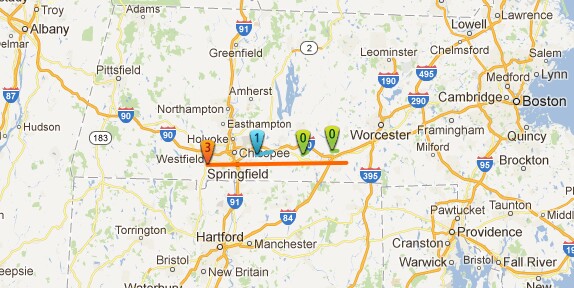 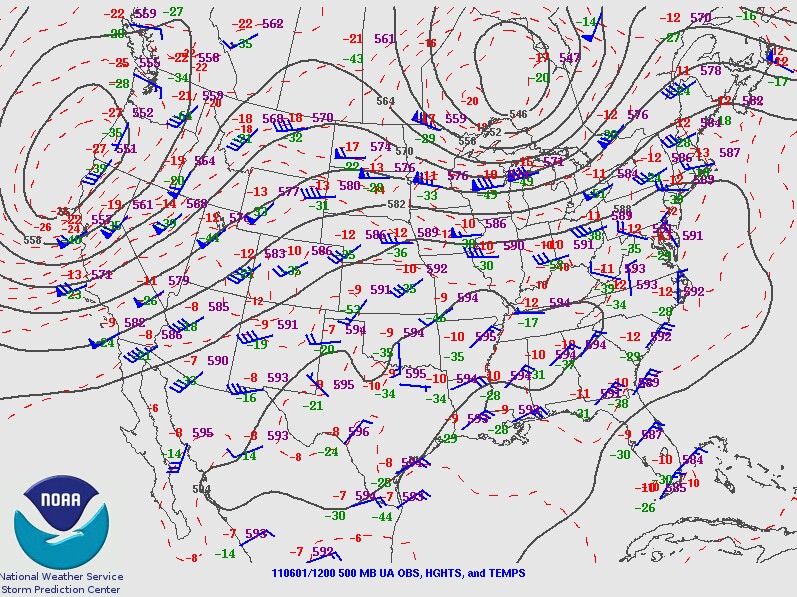 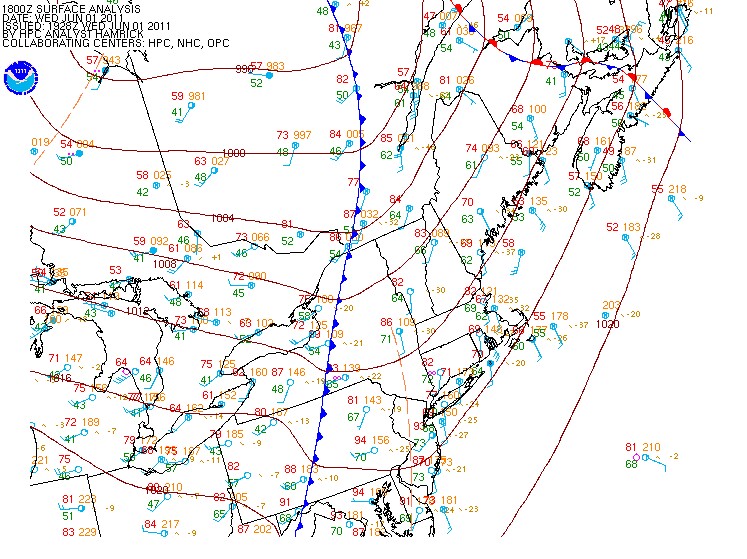 12Z 500 hPa Analysis			  18Z Surface Analysis

 Closed 500 hPa low in Southern Canada; Westerly flow.

 Surface cold front and attendant pre-frontal trough in NY.

 Warm & moist southerly flow at the surface.
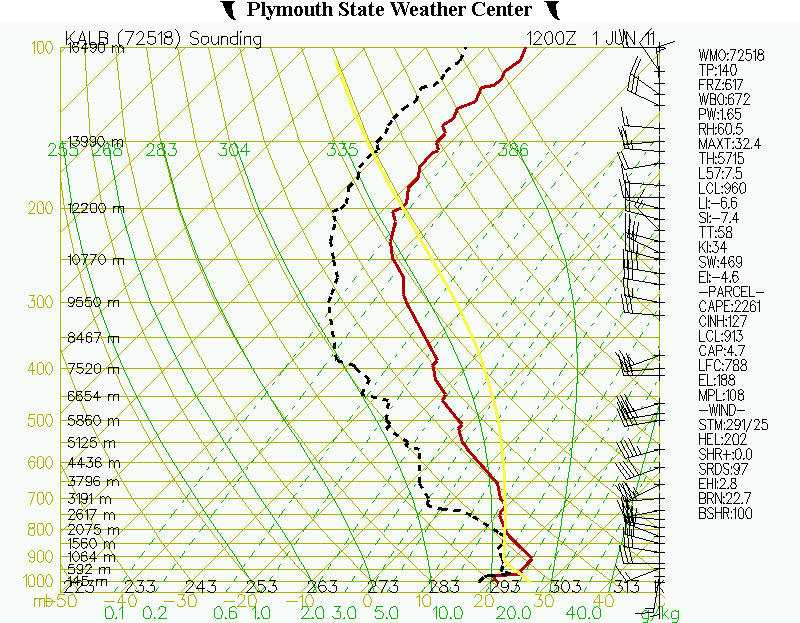 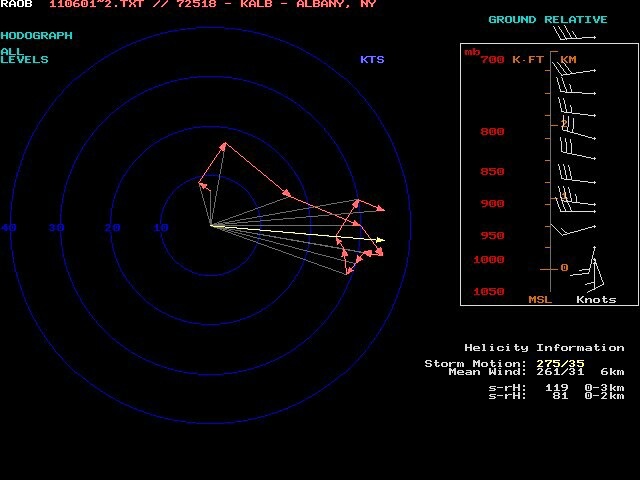 12Z  Albany Sounding		               12Z Albany Hodograph ( lower 1 KM )

 Both speed & directional shear in the lowest 1 KM.

 Elevated Mixed Layer (EML).
X
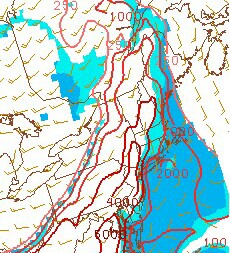 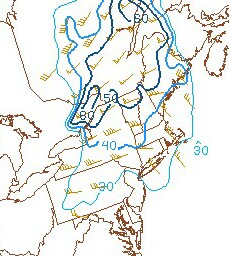 18Z ML Cape & CIN (SPC)	              18Z Effective Bulk Shear (SPC)

 High CAPE – High Shear environment.
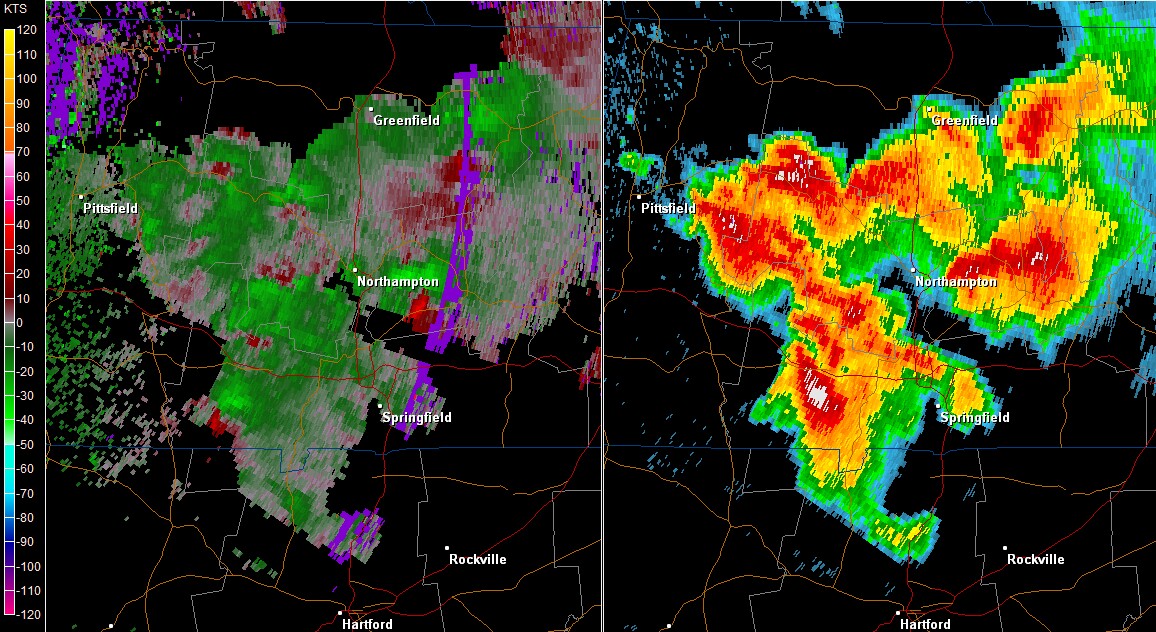 ENX Storm Relative Velocity & Base Reflectivity (0.5 Deg. Tilt) - 2002Z

 Strengthening Mesocyclone (left panel - inset)

 Rotational Velocity = 35 knots.
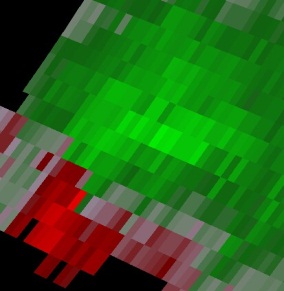 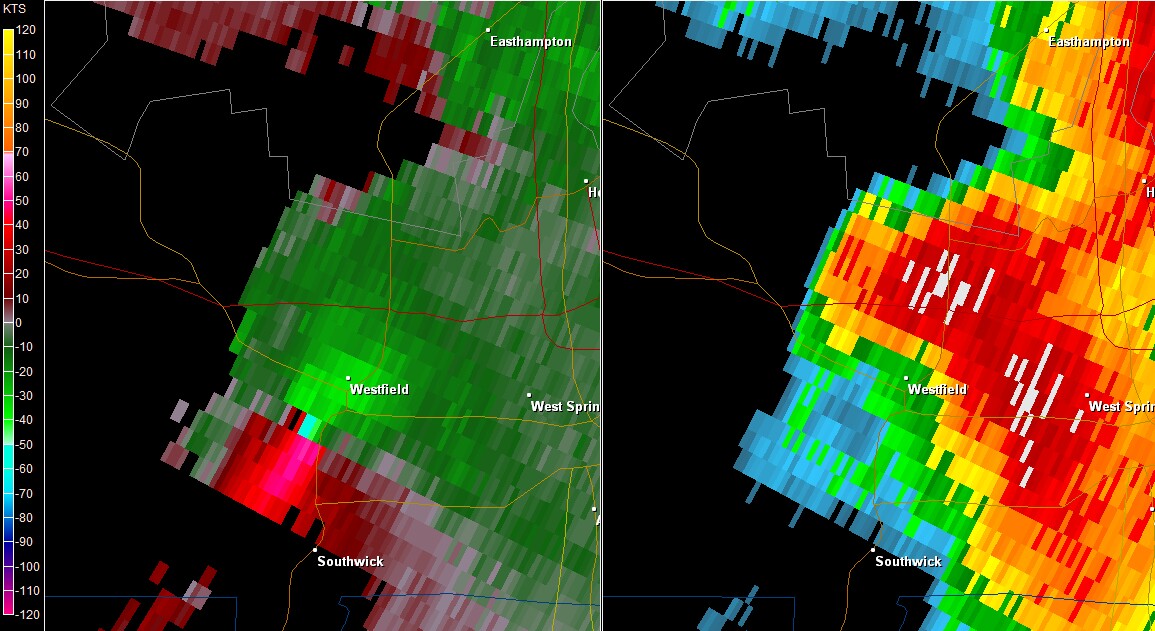 ENX Storm Relative Velocity & Base Reflectivity (0.5 Deg. Tilt) - 2016Z

 Note appendage over Westfield, MA.

 Gate to Gate Shear = 103 knots; Tornado began at 2017Z.
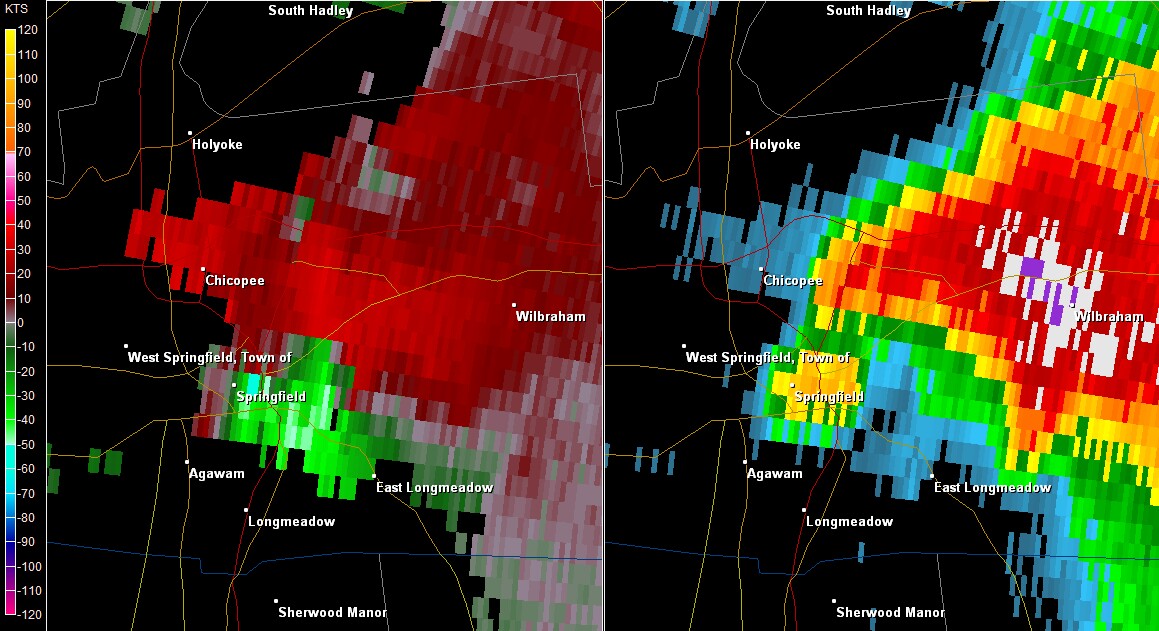 BOX Storm Relative Velocity & Base Reflectivity (0.5 Deg. Tilt) - 2036Z 

 Hook Echo; Tornado over Springfield, MA. 

 Hail Spike evident.
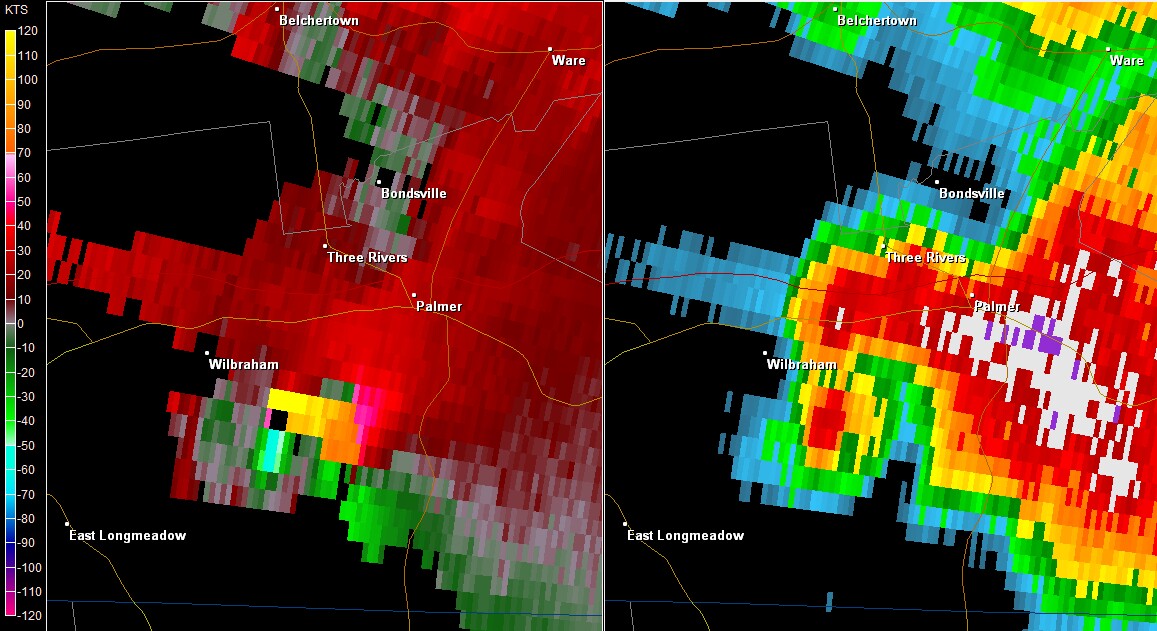 BOX Storm Relative Velocity & Base Reflectivity (0.5 Deg. Tilt) - 2051Z 

 Hook Echo better defined; Tornado entering Monson, MA.
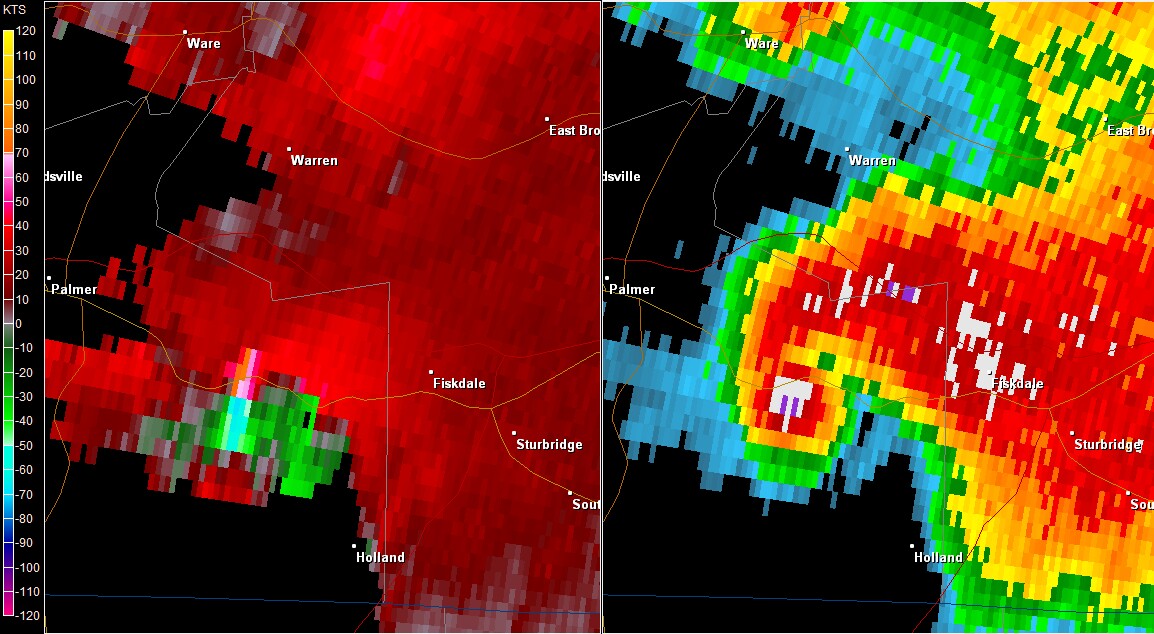 BOX Storm Relative Velocity & Base Reflectivity (0.5 Deg. Tilt) - 2104Z

 Tornadic Debris Signature Spike.

 Gate to Gate Shear = 123 knots; Tornado over Brimfield, MA.
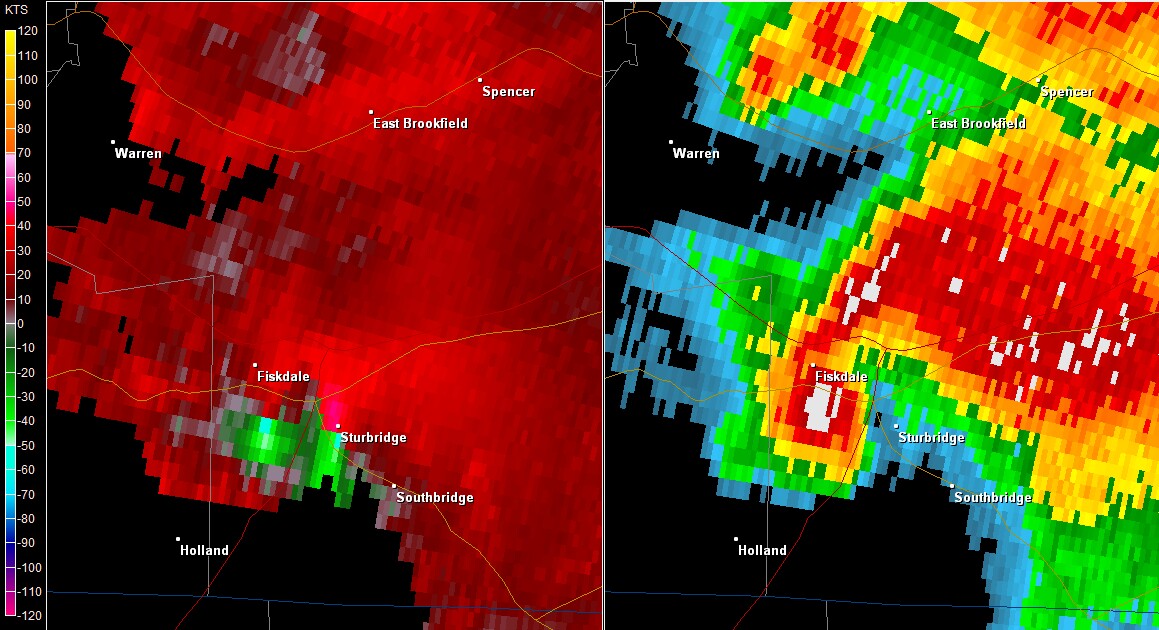 BOX Storm Relative Velocity & Base Reflectivity (0.5 Deg. Tilt) - 2113Z

 Tornado in the vicinity of I-90 / I-84 Interchange.

 Multiple Vortex evident in velocity data.
The July 24, 2008 NH Tornado












                                                                              (Google)
  
 EF Rating: 2
 Path Length: 50 Miles
 Path Width: ½ Mile
 Deaths: 1
 Injuries: 2
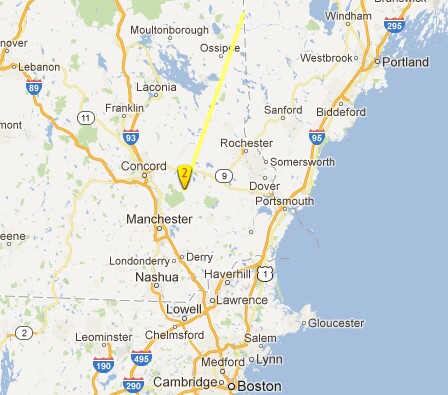 12Z 500 hPa Analysis (SPC)	                15Z Surface Analysis

 Anomalous 500 hPa closed low; 50+ knot southerly flow.

 Surface warm front moving northward.

 South-Southeast flow with 70F+ Dewpoints.
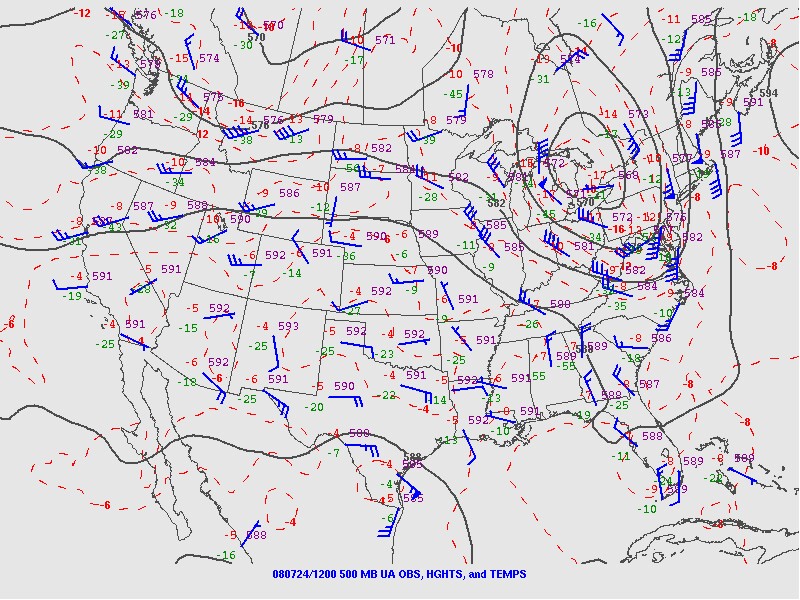 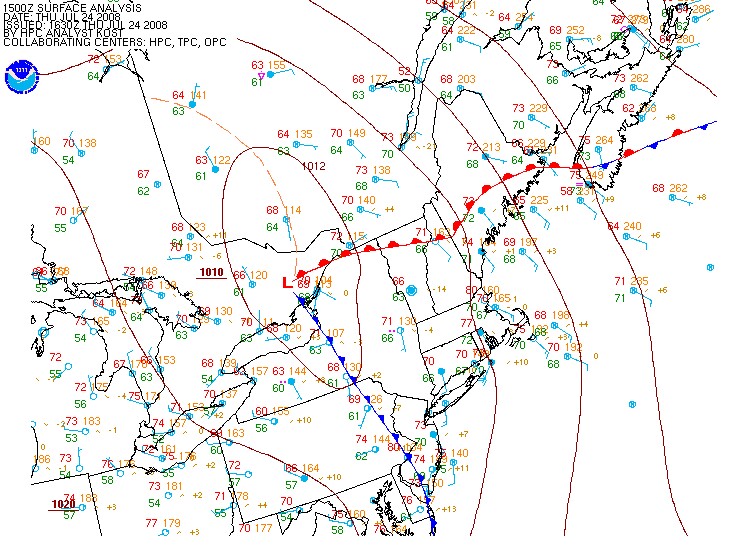 12Z  GYX Sounding		                 12Z GYX Hodograph ( Lower 1 KM )

 Deep South-Southwest flow through the column.

 Modest directional and speed shear (lowest 1 KM).
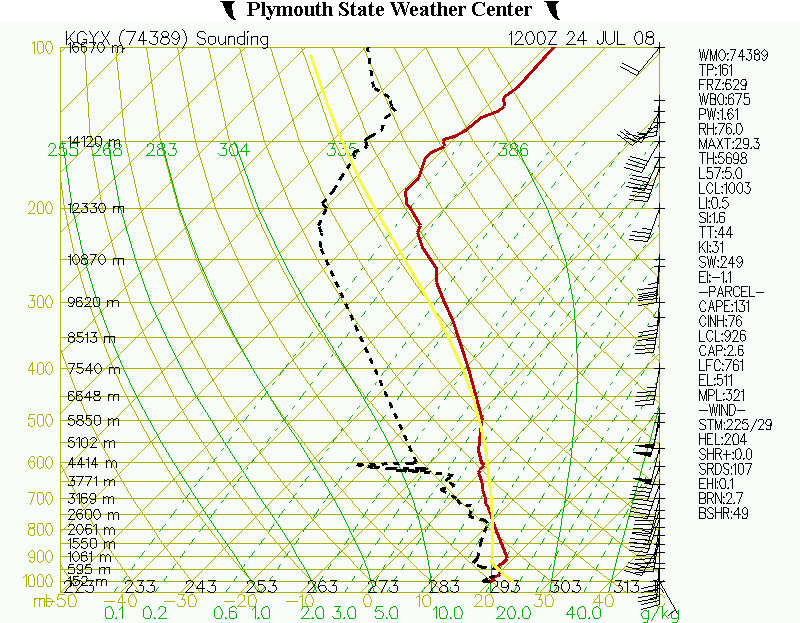 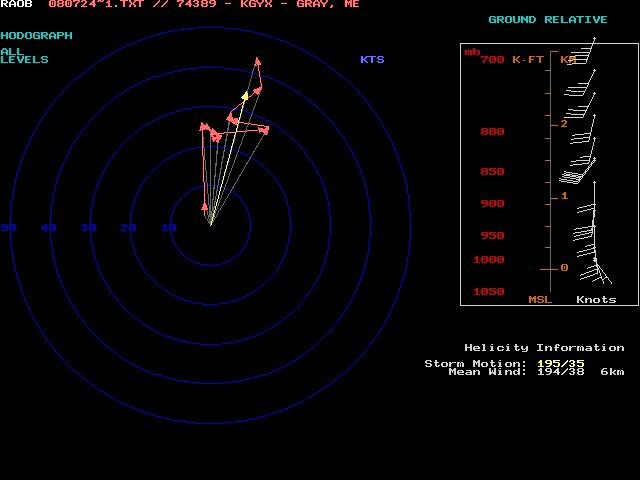 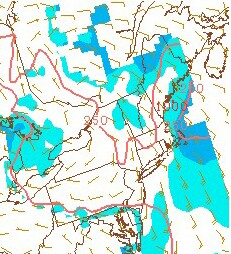 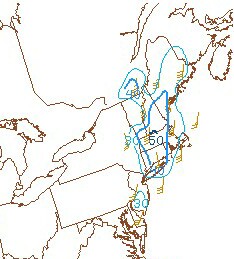 15Z ML Cape & CIN (SPC)	                15Z  Effective Bulk Shear (SPC)

 Low Cape – High Shear environment.
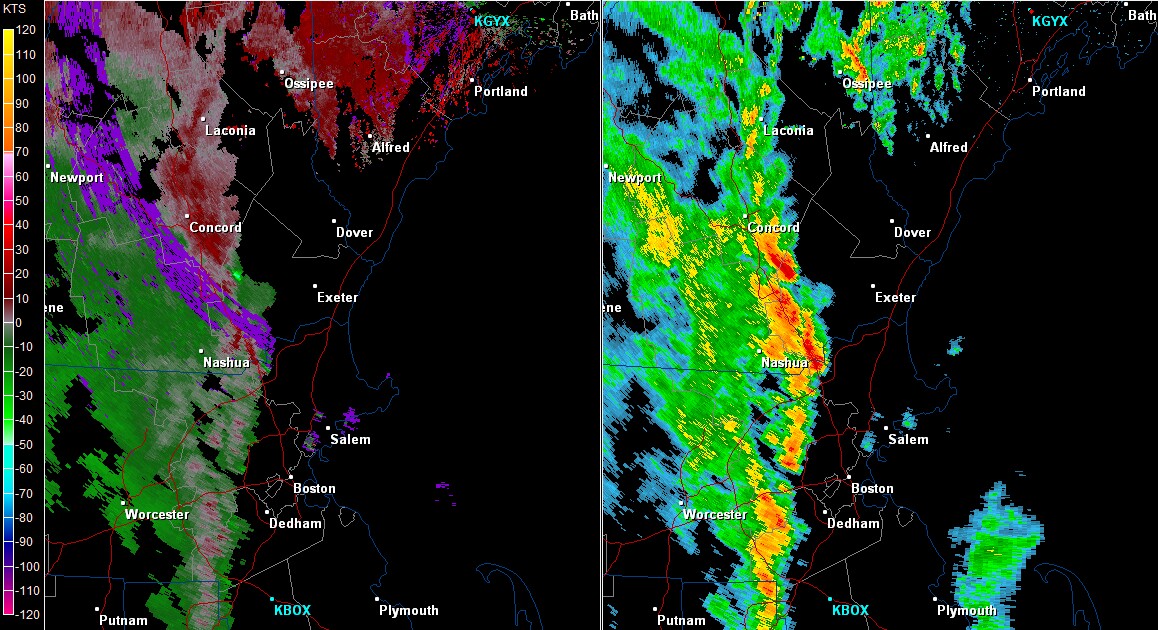 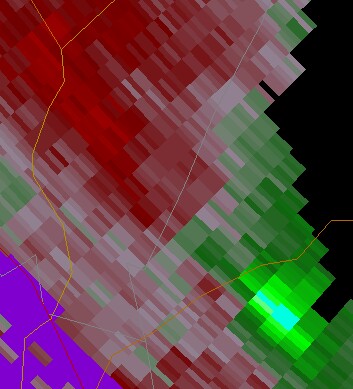 GYX Storm Relative Velocity & Base Reflectivity (0.5 Deg. Tilt) - 1520Z

 GYX Radar indicated a broad circulation (left panel - inset)

 Rotational Velocity = 37 knots.
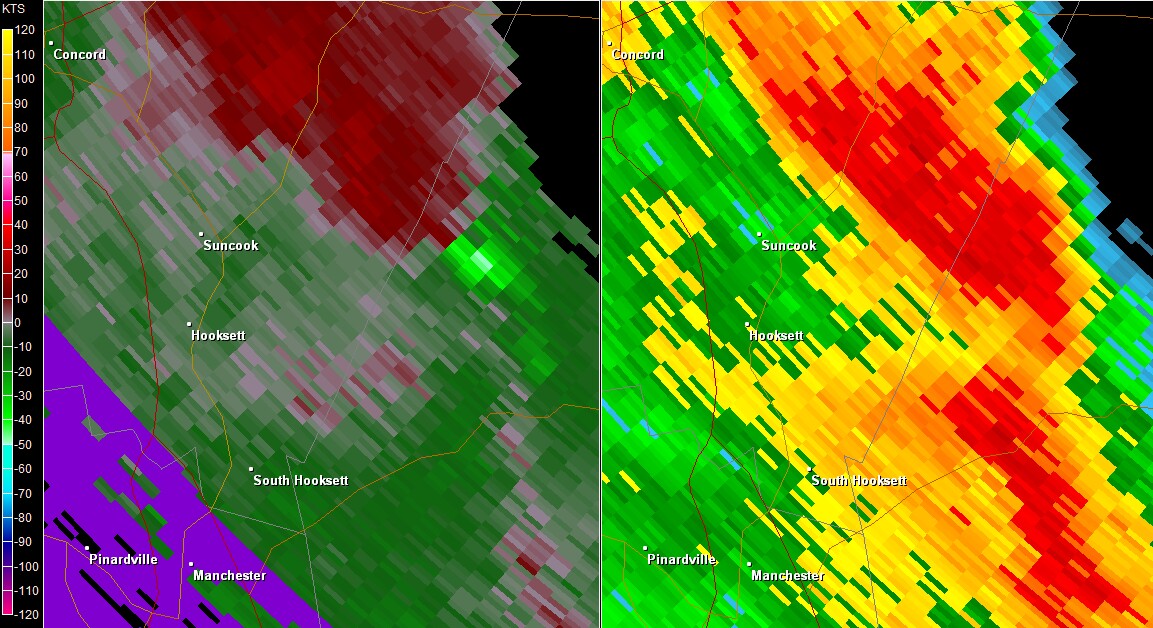 GYX Storm Relative Velocity & Base Reflectivity (0.5 Deg. Tilt) - 1529Z

 Gate to Gate Shear = 54 knots; Tornado began at 1530Z.
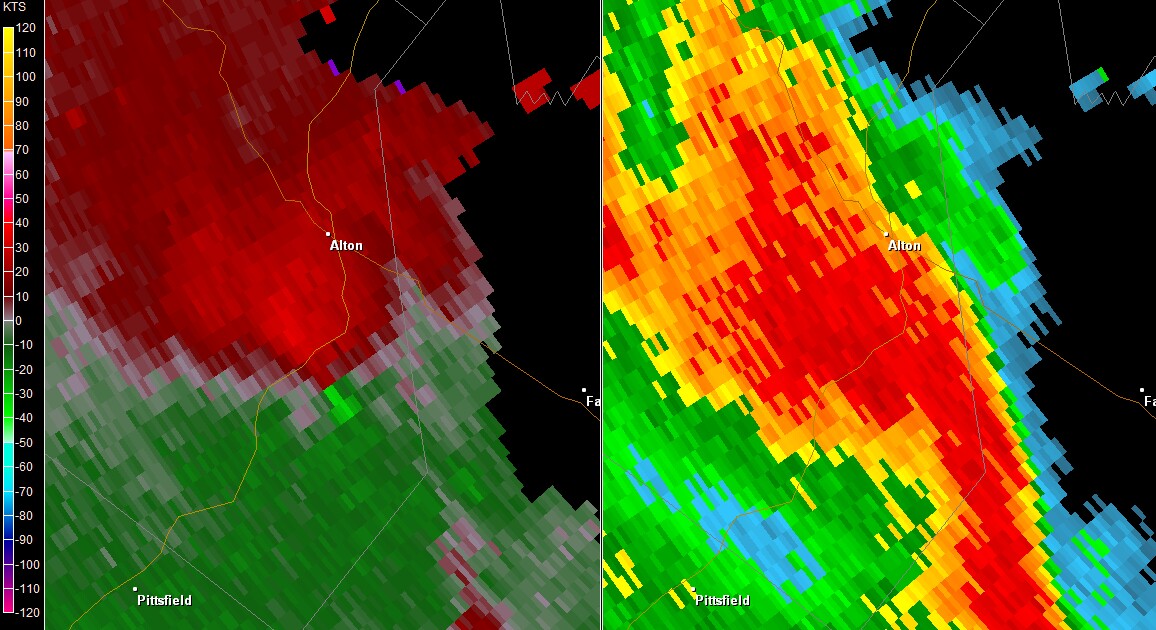 GYX Storm Relative Velocity & Base Reflectivity (0.5 Deg. Tilt) - 1557Z

 Note “comma-like” appendage of higher reflectivity.
The July 21, 2003 NY Tornadoes
EF Rating: 2    
 Path Length: 1.5 Miles
 Path Width: 150 Yards
 Deaths: 0
 Injuries: 7
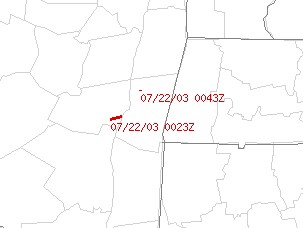 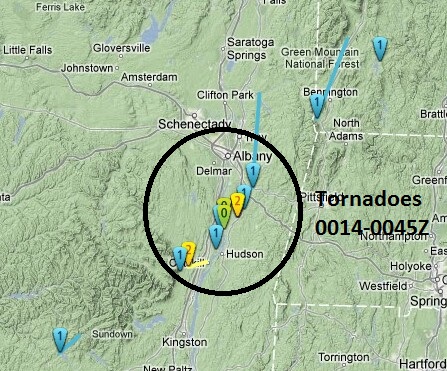 Map of F2 / > Tornadoes   (SPC)                 Map of all Tornadoes (Google)
Tornado 1: 0023Z                         Tornado 2: 0043Z
EF Rating: 2
Path Length: 1.3 Miles
Path Width: 50 Yards
Deaths: 0
Injuries: 1
00Z 500 hPa Analysis			  00Z Surface Analysis

 500 hPa Jet Maxima of 50+ knots moving through NY/PA.

 Warm front moving northward through the Hudson Valley,
     leading to southerly flow and 60F+ Dewpoints.
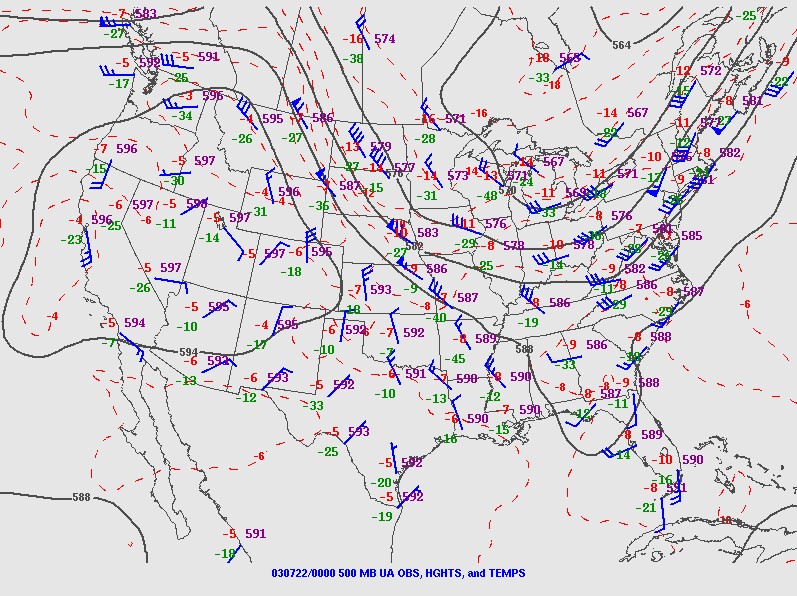 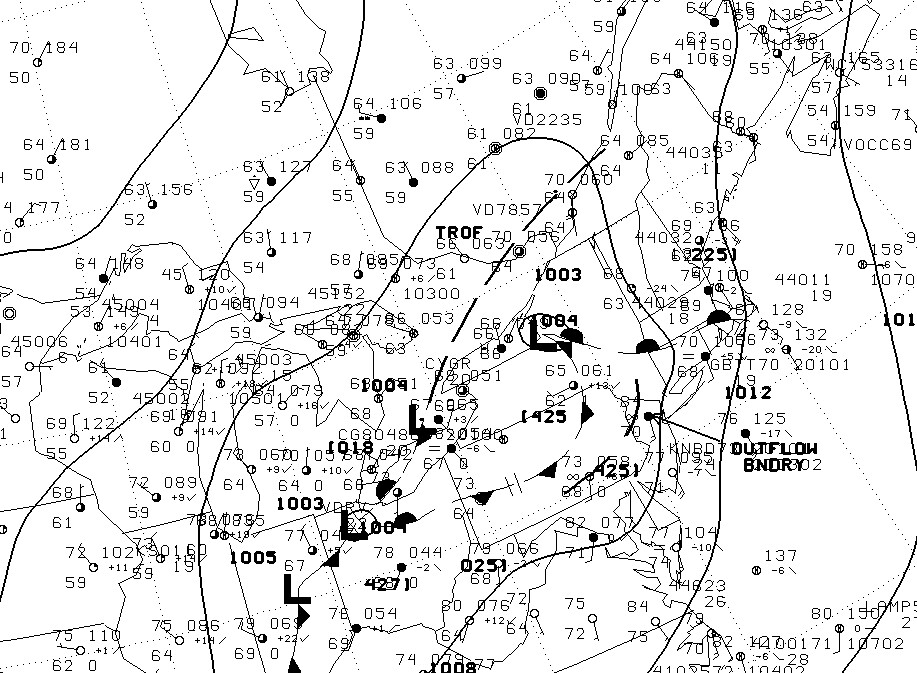 00Z Albany Sounding			  00Z Albany Hodograph ( Lower 1 KM )

 Strong directional and speed shear.

 Long and clockwise Hodograph in the lowest 1 KM;
        large values of Storm-Relative Helicity.
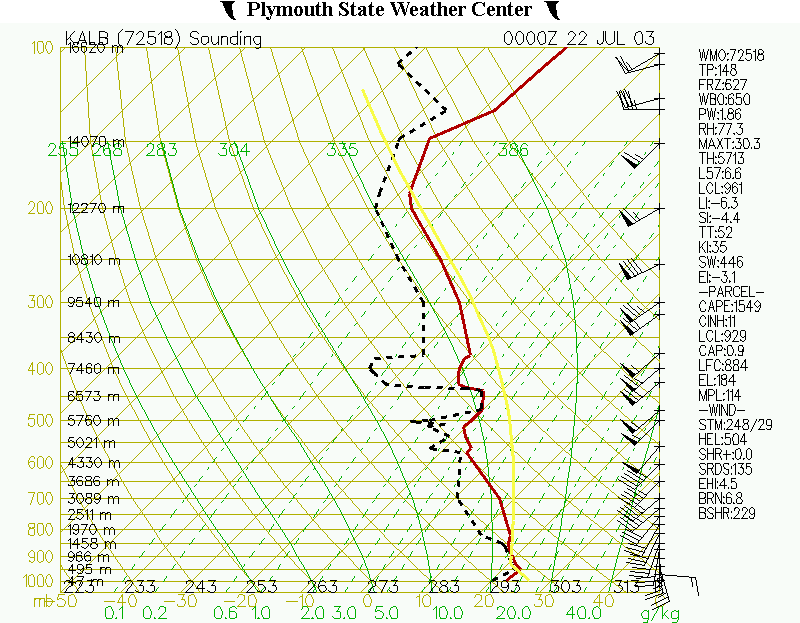 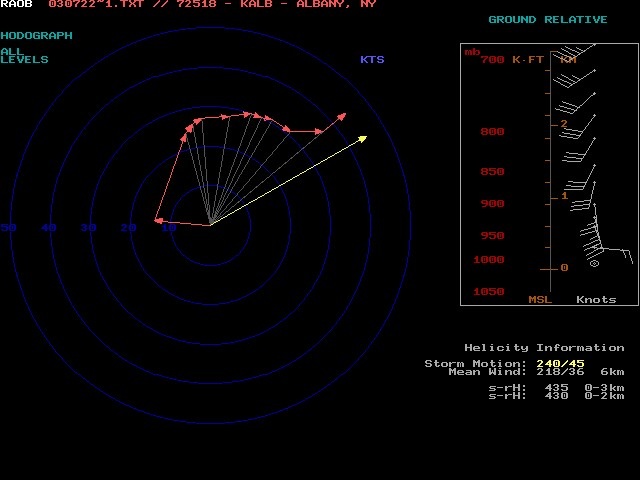 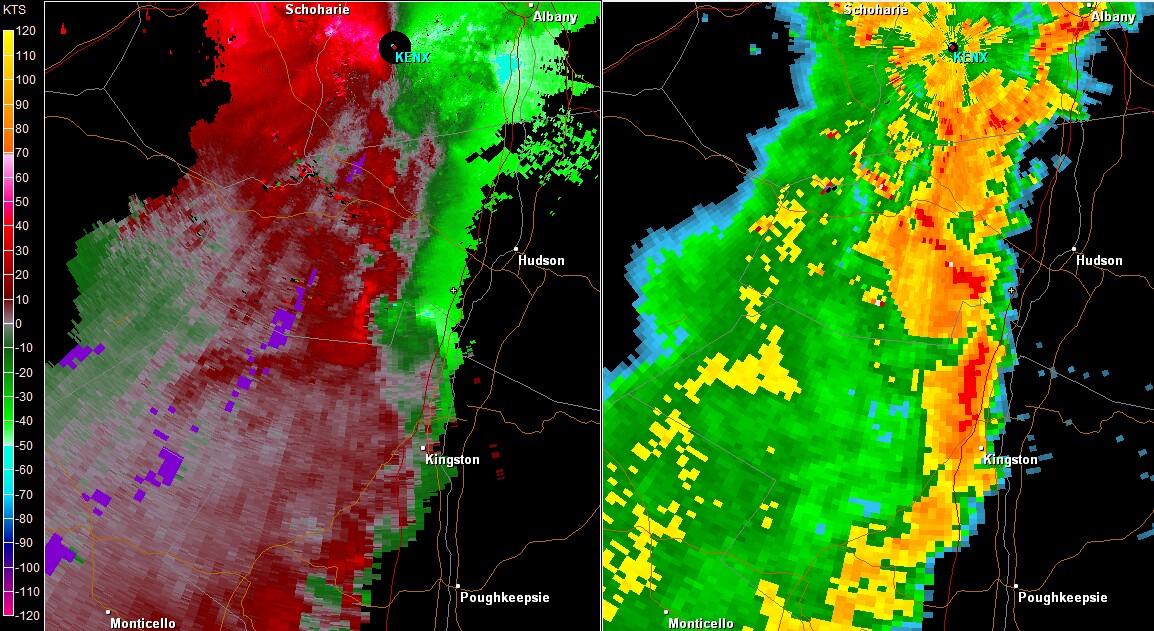 ENX Storm Relative Velocity & Base Reflectivity (0.5 Deg. Tilt) -  0009Z
 
 Broad Mesocyclone; Rotational Velocity = 51 knots

 Produced  F1 Tornado in Sullivan County NY at 2320Z.
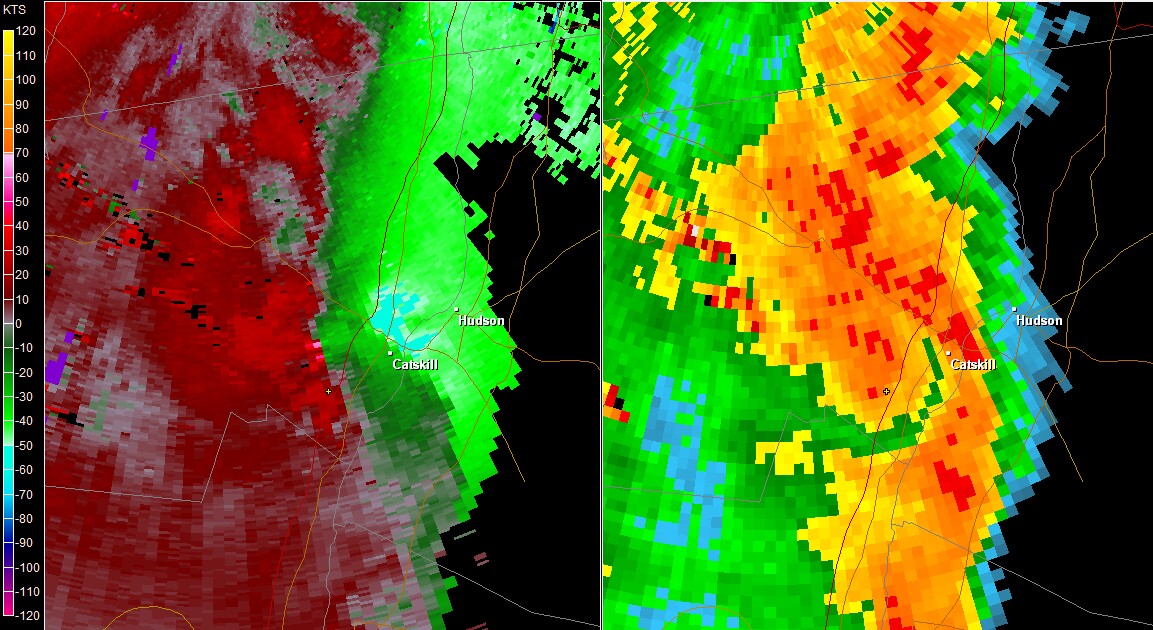 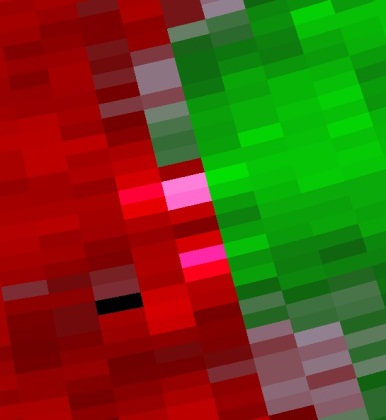 ENX Storm Relative Velocity & Base Reflectivity -  0020Z  
  
 Gate to Gate Shear = 96 knots; First F2 Tornado began at 0023Z.
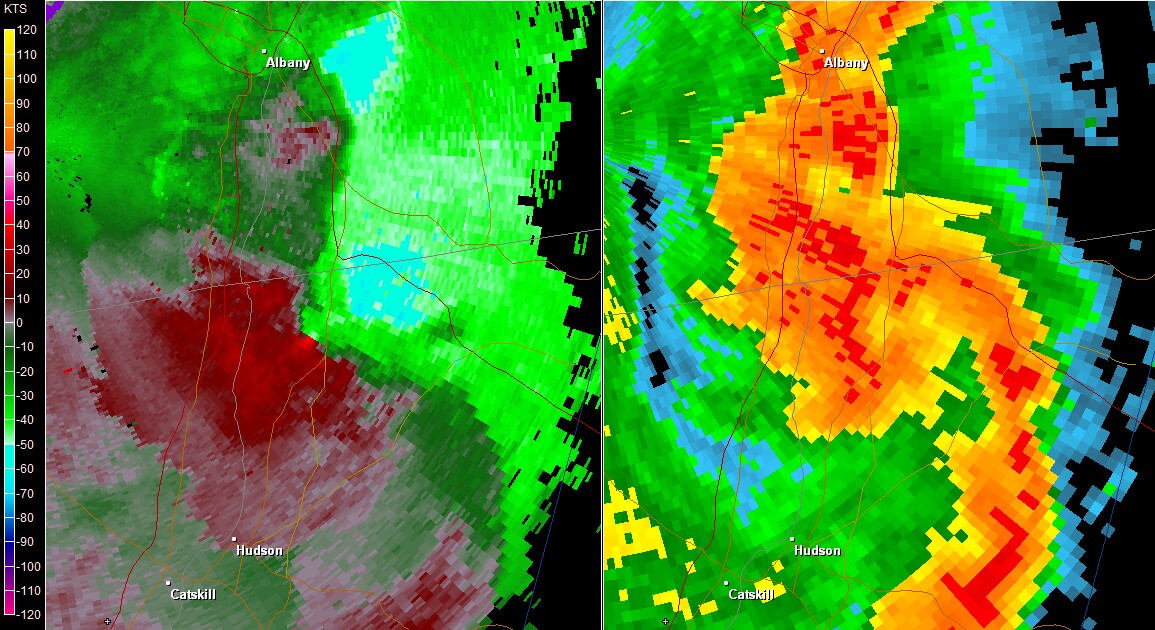 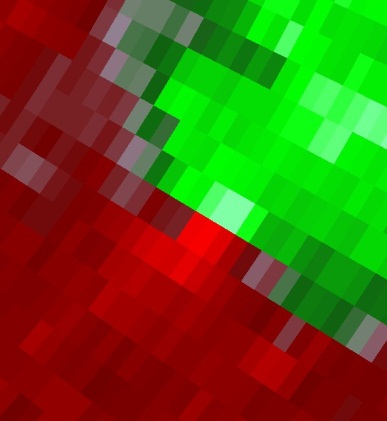 ENX Storm Relative Velocity & Base Reflectivity -  0040Z

 Gate to Gate Shear = 87 knots; 2nd F2 Tornado began at 0043Z. 

 Produced 3 additional F1 tornadoes in the following 70 minutes.
The August 10, 2012 EF-0 Tornadoes
EF Rating: 0    
 Path Length: 4.5 Miles
 Path Width: 150 Yards
 Deaths: 0
 Injuries: 0
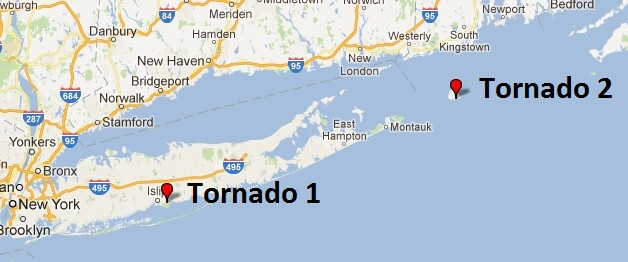 (Google)
Tornado 1: 1806Z	            Tornado 2: 1957Z
EF Rating: 0
Path Length: 4 Miles
Path Width: 20 Yards
Deaths: 0
Injuries: 0
These tornadoes were associated with a Mesoscale Convective System (MCS) and an attendant Mesoscale Convective Vortex (MCV). There was also a microburst in Glastonbury, CT.

What is an MCV?

 A cyclone within an MCS.
 Ranges from 30 to 180 Miles in Diameter.
 May persist even after the MCS itself has dissipated.

Essentially, the MCS develops the characteristics of a warm-core system, similar to that of a tropical cyclone. But the strongest circulation is in the mid-levels of the atmosphere. It may also 
be reflected at the surface as a small area of low pressure.
The Long Island Tornado
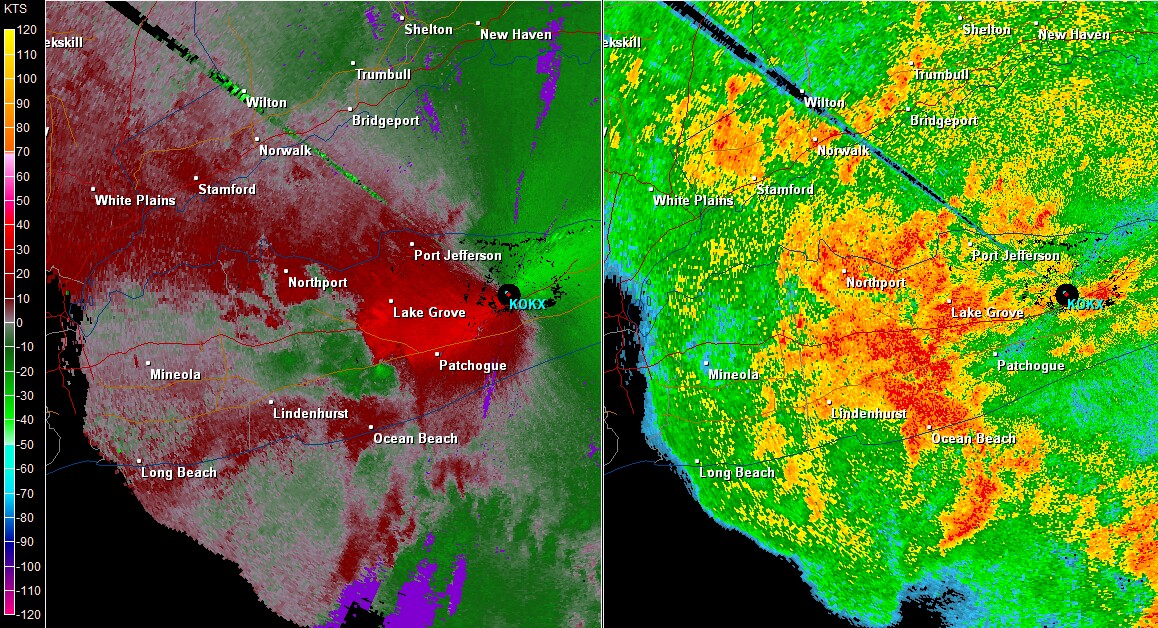 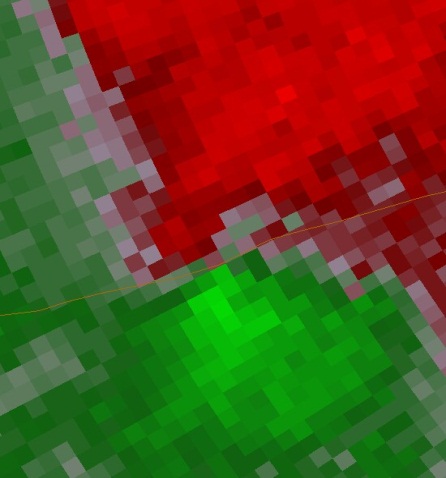 OKX Storm Relative Velocity & Base Reflectivity (0.5 Deg. Tilt) - 1800Z 

 Tornado began at 1806Z.
The Block Island Tornado
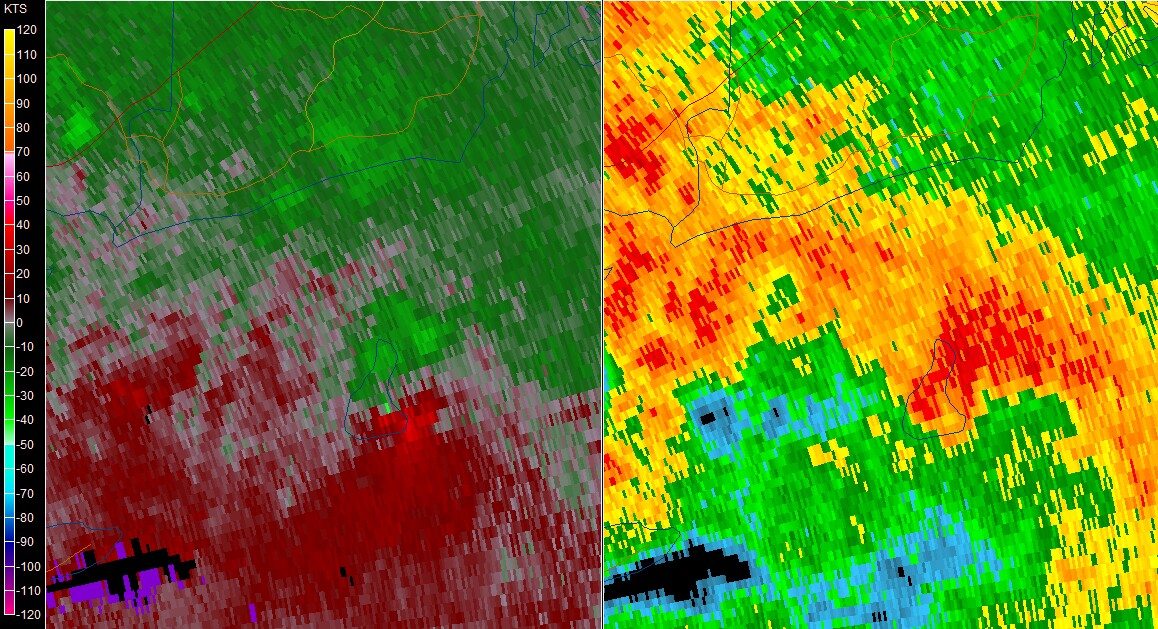 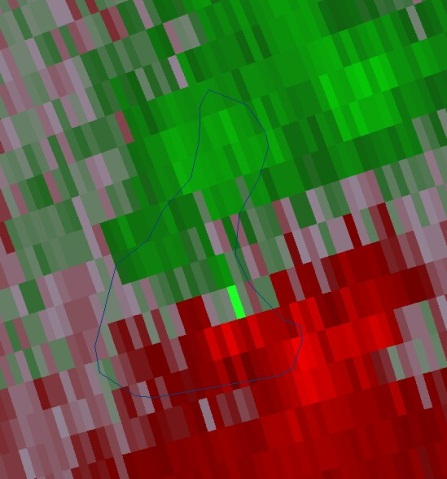 OKX Storm Relative Velocity & Base Reflectivity (0.5 Deg. Tilt) - 1957Z

 Gate to Gate Shear = 60 knots; Tornado began at 1957Z.
The Mesoscale Convective Vortex (MCV)
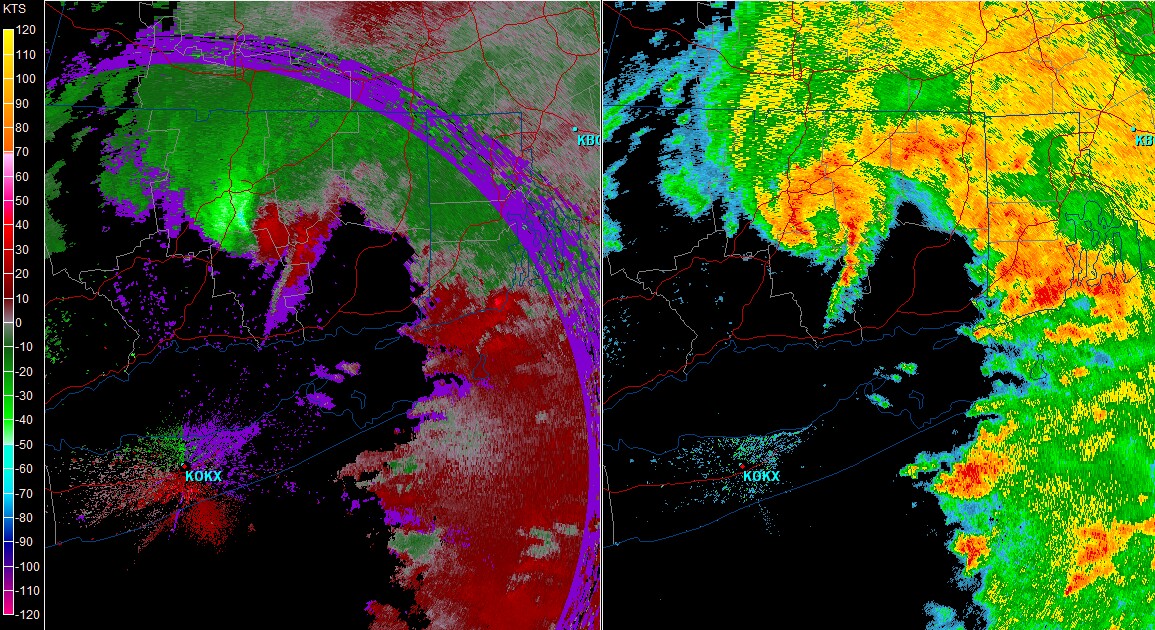 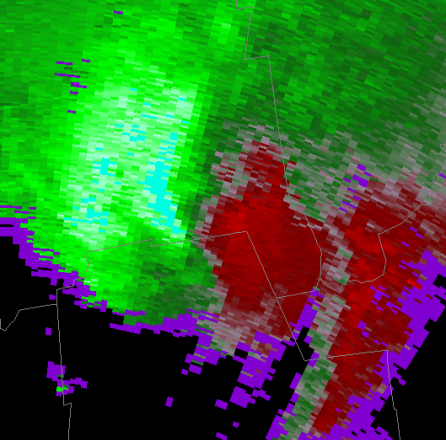 OKX Storm Relative Velocity & Base Reflectivity (0.5 Deg. Tilt) - 2027Z

 The MCV circulation intensified over CT; note eye-like feature.
 The Glastonbury, CT microburst occurred at 2030Z ~ 100 mph.
WSR - 88D Characteristics of Significant Tornadoes in New York and New England
Lance Franck
University of Massachusetts Lowell

Hayden Frank
NOAA/NWS/Weather Forecast Office, Taunton Massachusetts